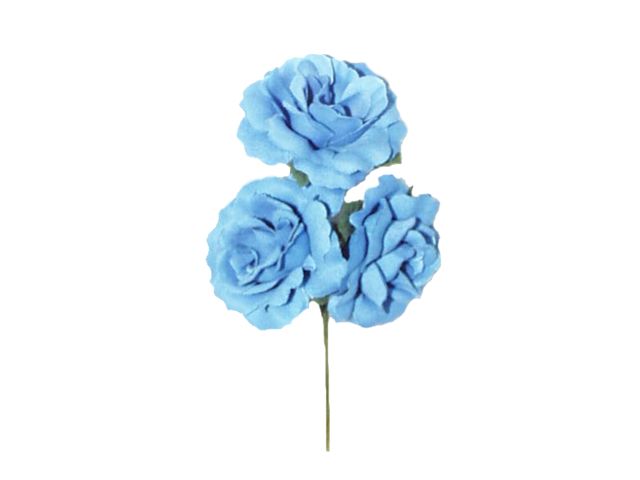 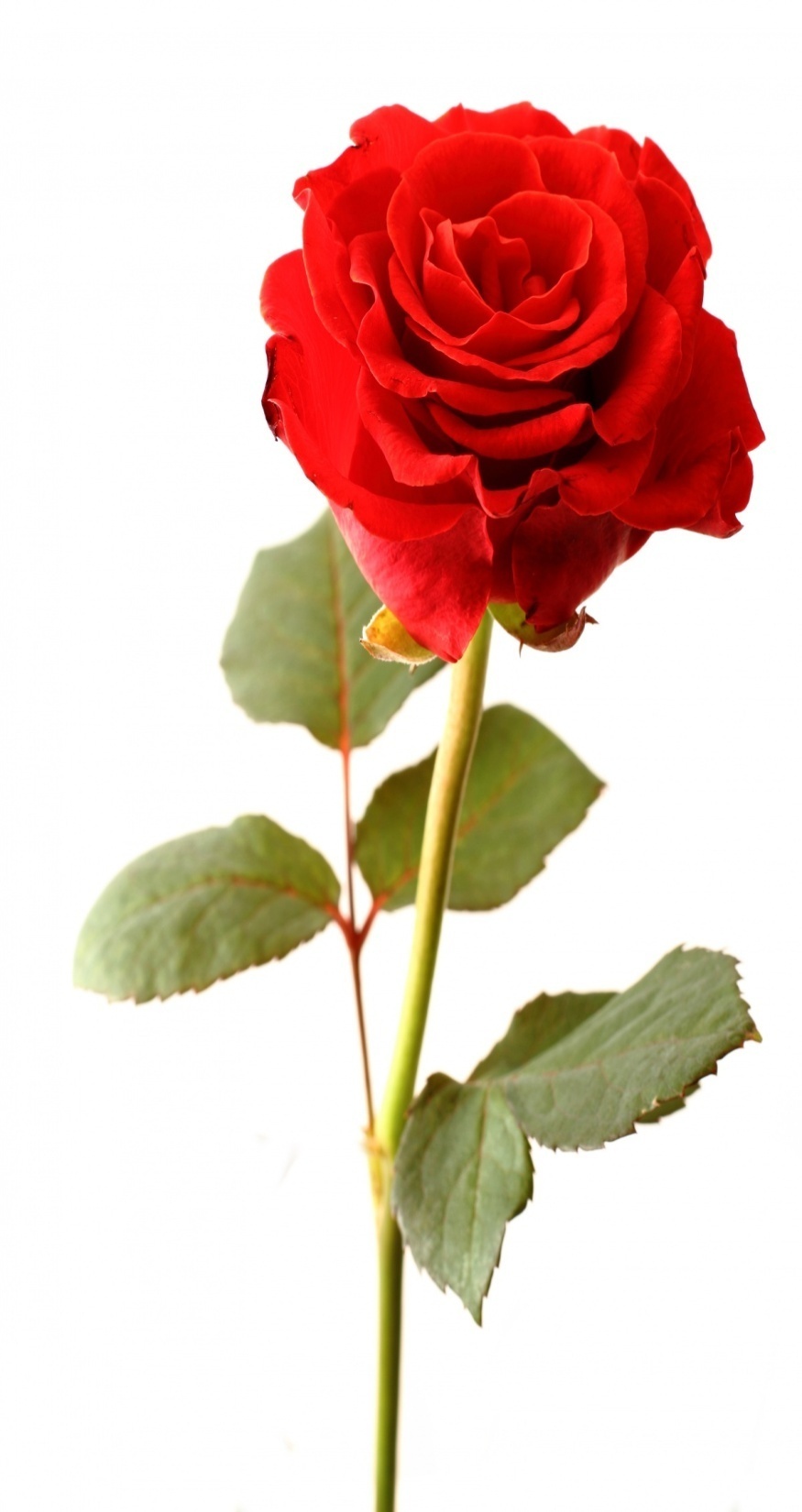 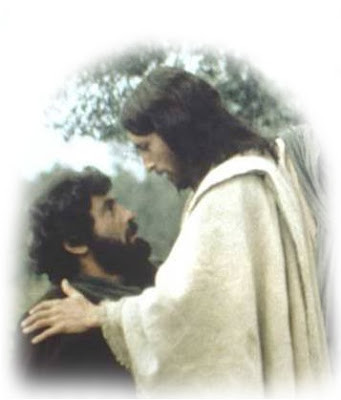 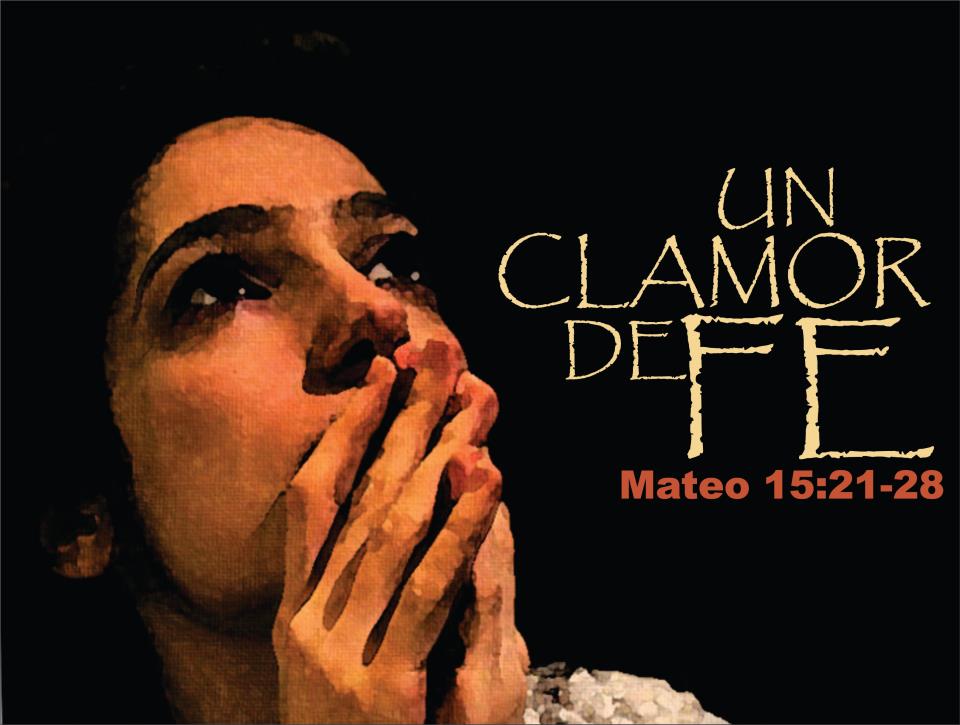 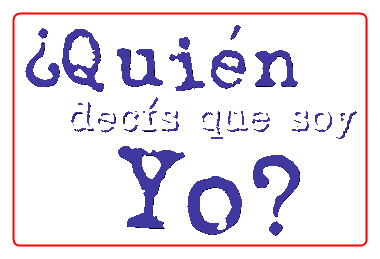 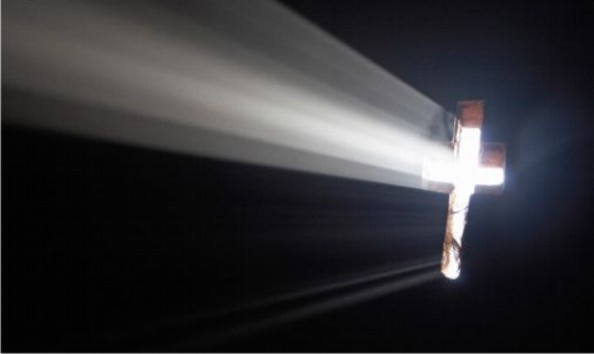 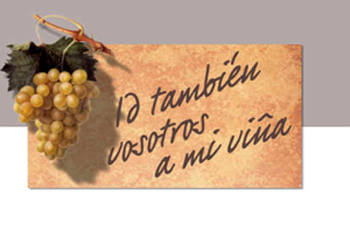 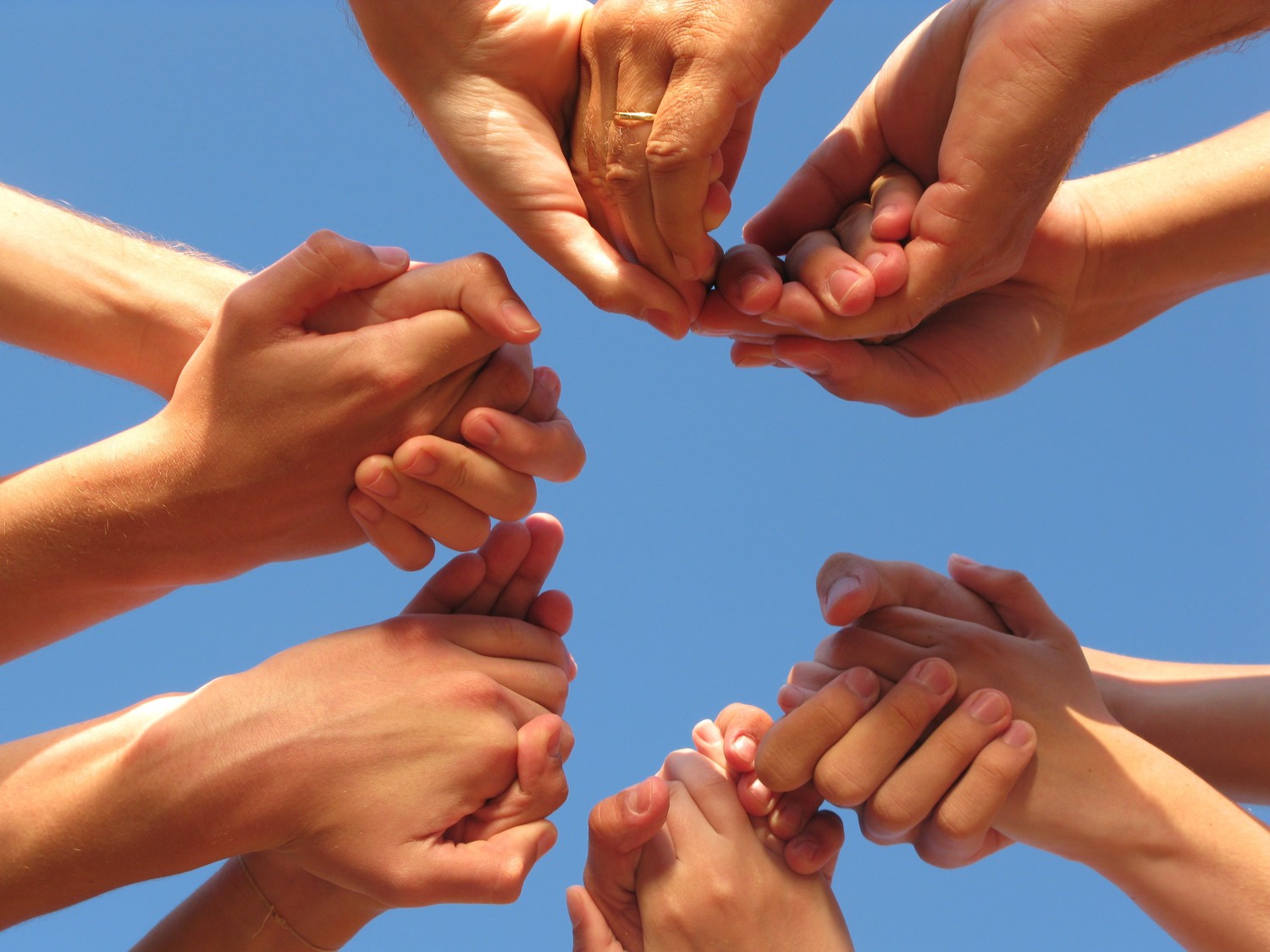 DOMINGO XXI DEL T.O.
XIX DEL T.O.
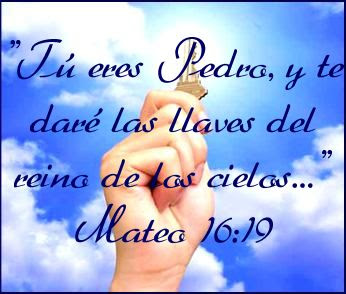 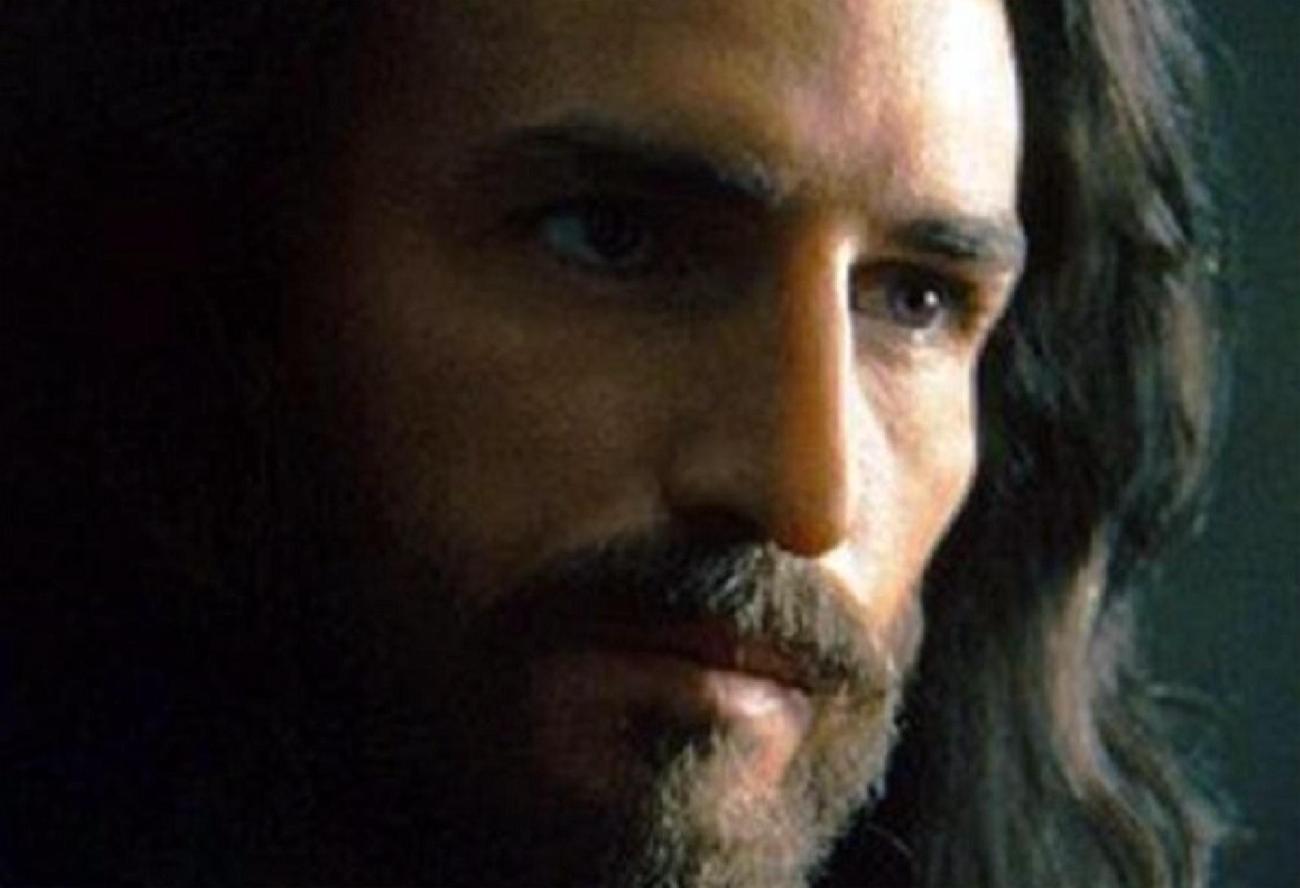 UNIDOS PARA CELEBRAR LA CENA DEL SEÑOR
Los discípulos 
de Jesús
 nos reunimos hoy
DOMINGO XXVI DEL T.O.
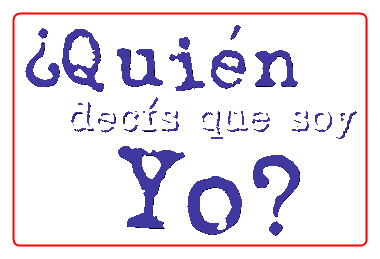 PENTECOSTÉS
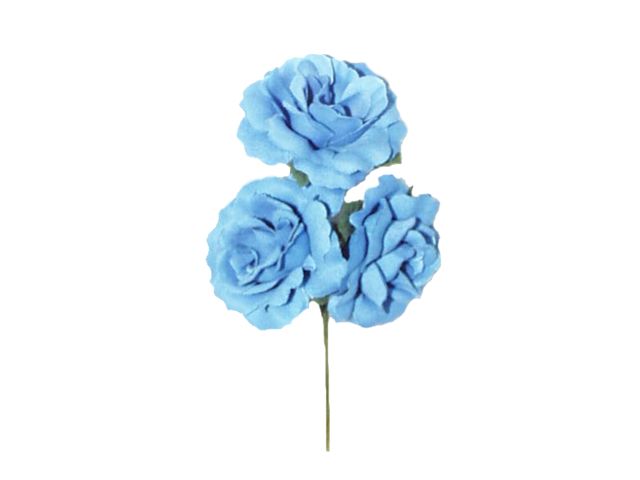 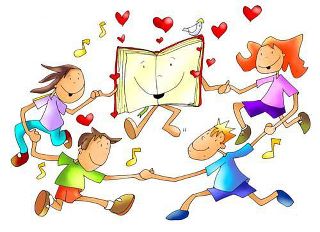 Ven a la fiestaes el momento de rezar y de cantar  hoy celebramosque en nuestras vidas Dios viviendo siempre está Ven a la fiesta a participar nos hace falta tu calor Jesús te invita para celebrar su amor atento tú estarás a responder, por eso Ven a la fiesta es el momento de rezar y de cantar  hoy celebramosque en nuestras vidas Dios viviendo siempre está.
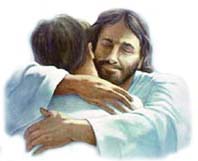 DIOS PERDONA SIEMPRE, NO SE TE OLVIDE
 Y ¿TÚ?
OH SEÑOR, ESCUCHA Y TEN PIEDAD
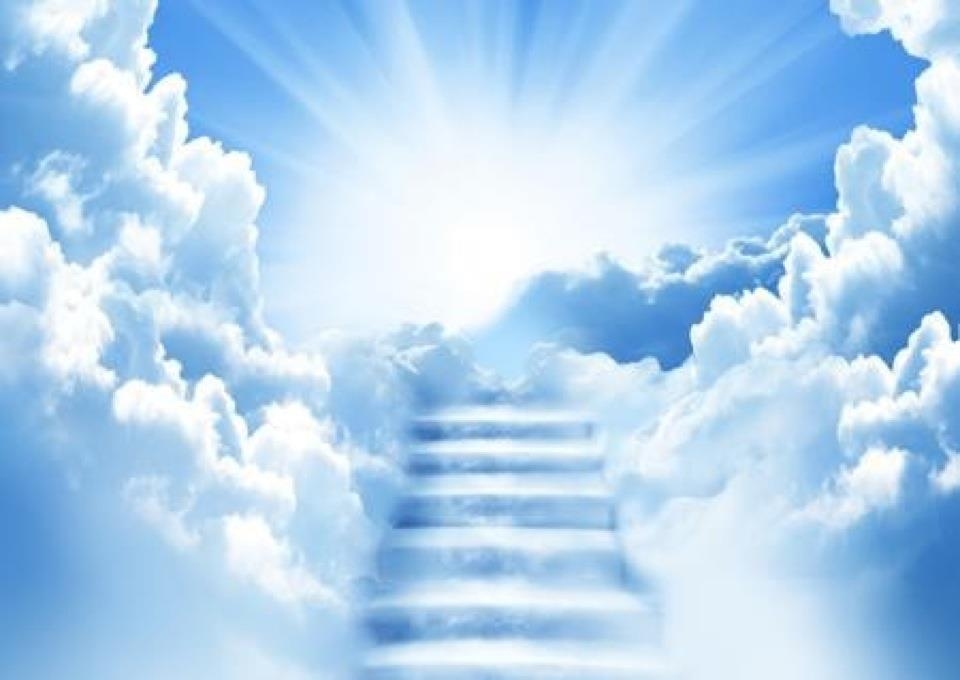 GLORIA
Gloria, gloria a Dios
Gloria, gloria a Dios
Gloria, gloria a Dios
Gloria, gloria a Dios
Por tu inmensa gloria, te alabamos,
Bendecimos tu amor, te adoramos,
Damos gracias al rey celestial,
A Dios bueno, a Dios padre
Gloria a Dios
Gloria, gloria a Dios
Gloria, gloria a Dios
Gloria, gloria a Dios
Gloria, gloria a Dios
Por tu inmensa gloria, te alabamos,
Bendecimos tu amor, te adoramos,
Damos gracias al rey celestial,
A Dios bueno, a Dios padre
Gloria a Dios
Gloria, gloria a Dios
Gloria, gloria a Dios
Gloria, gloria a Dios
Gloria, gloria a Dios
Gloria, gloria a Dios
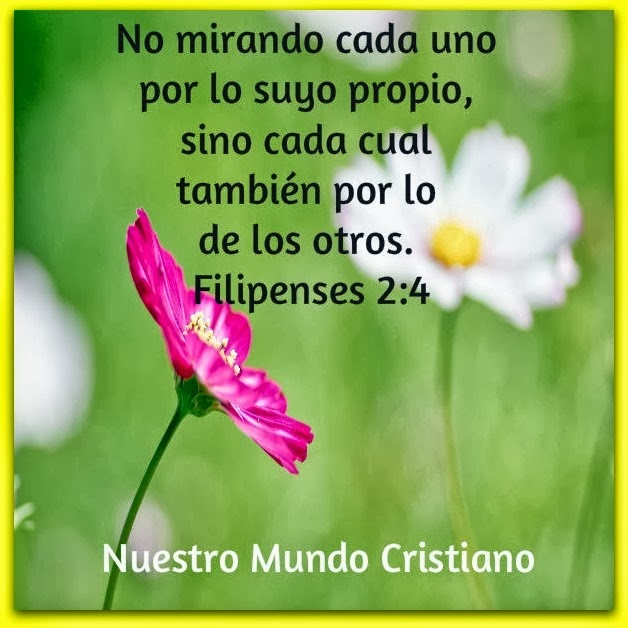 Cantaremos aleluyas, poniéndonos en pie,
elevando nuestras manos, nuestros ojos
 hacia Él.
Corazones que agradecen y que cantan a la vez,
Aleluyas, aleluyas a Yavhé.
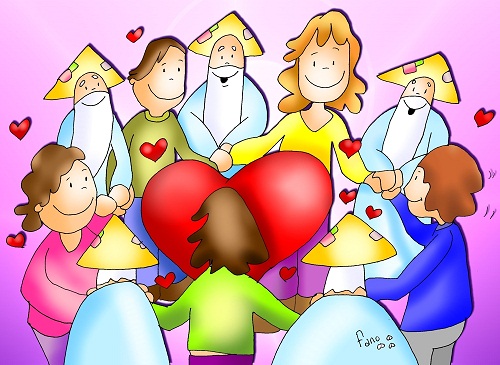 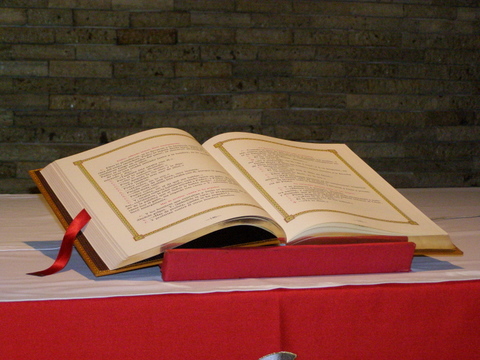 SAN MATEO 21, 28-32
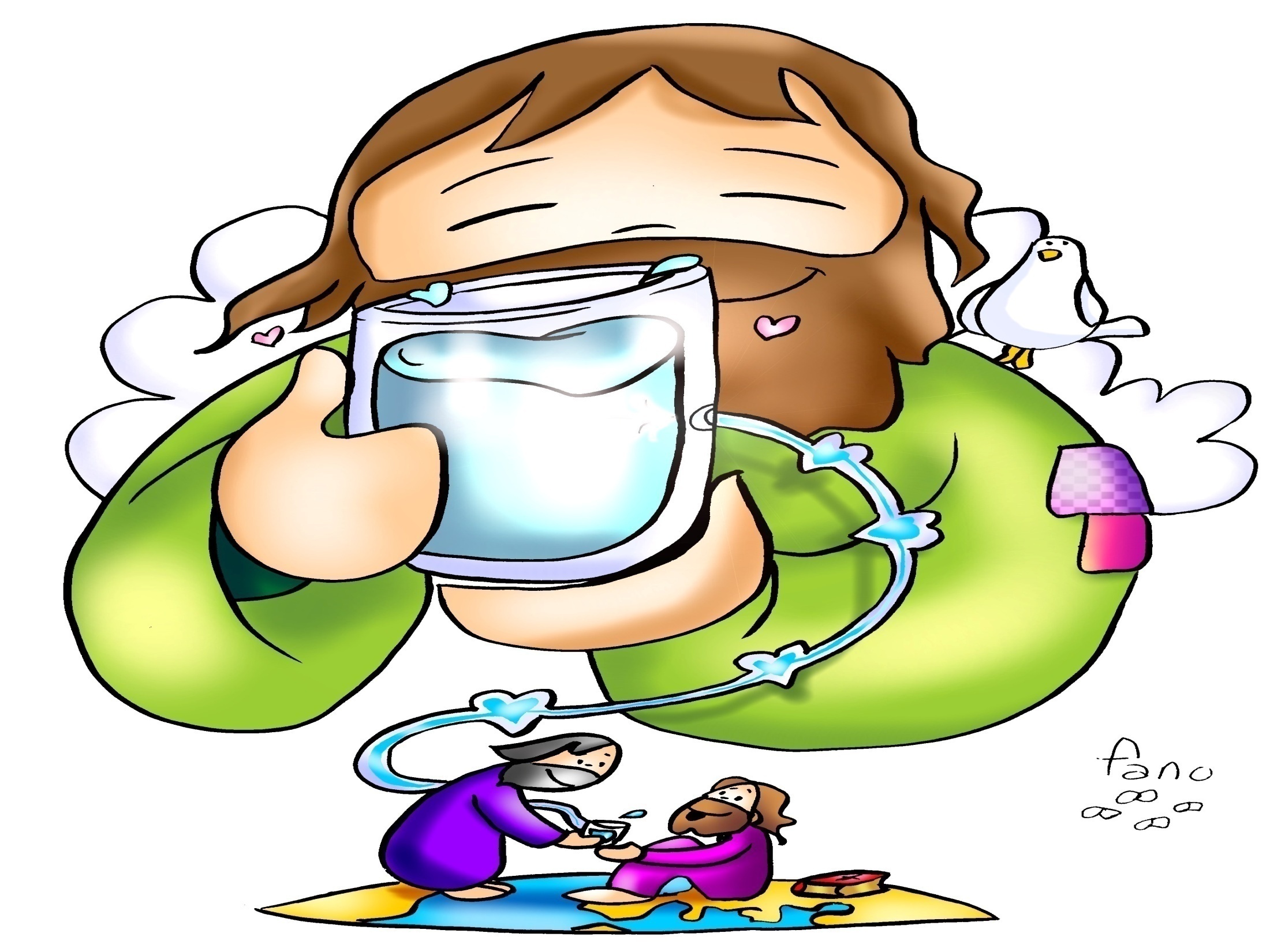 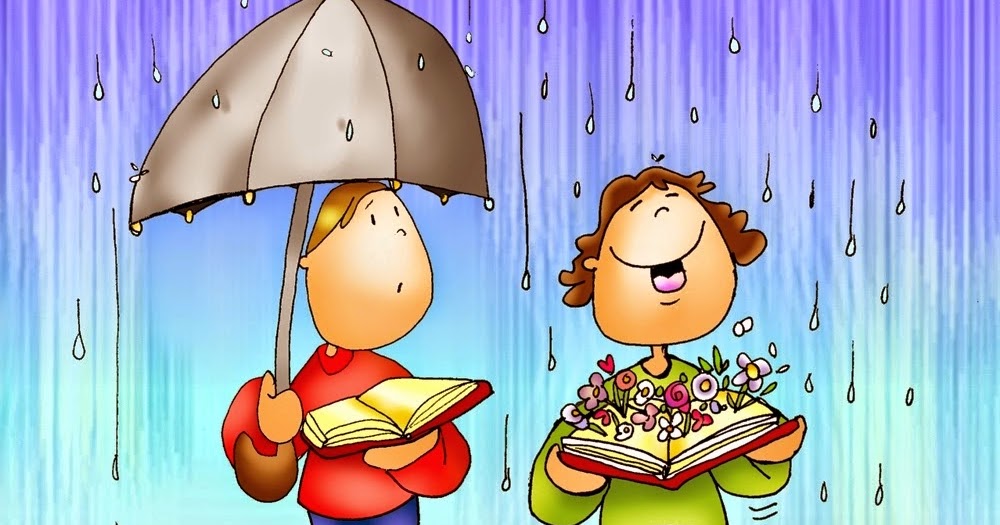 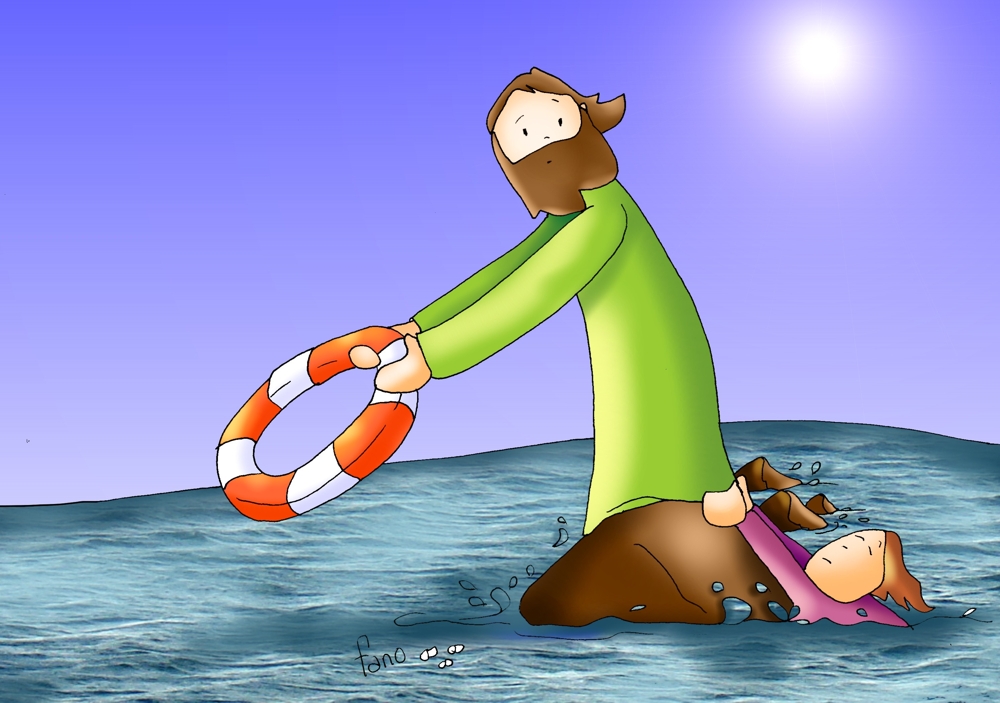 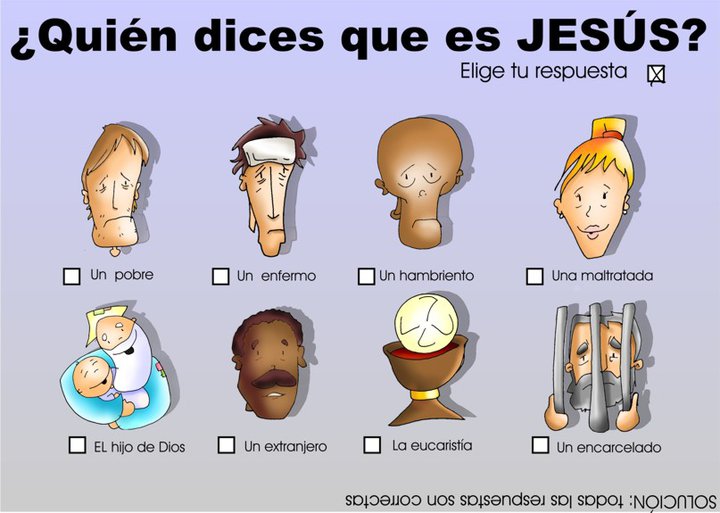 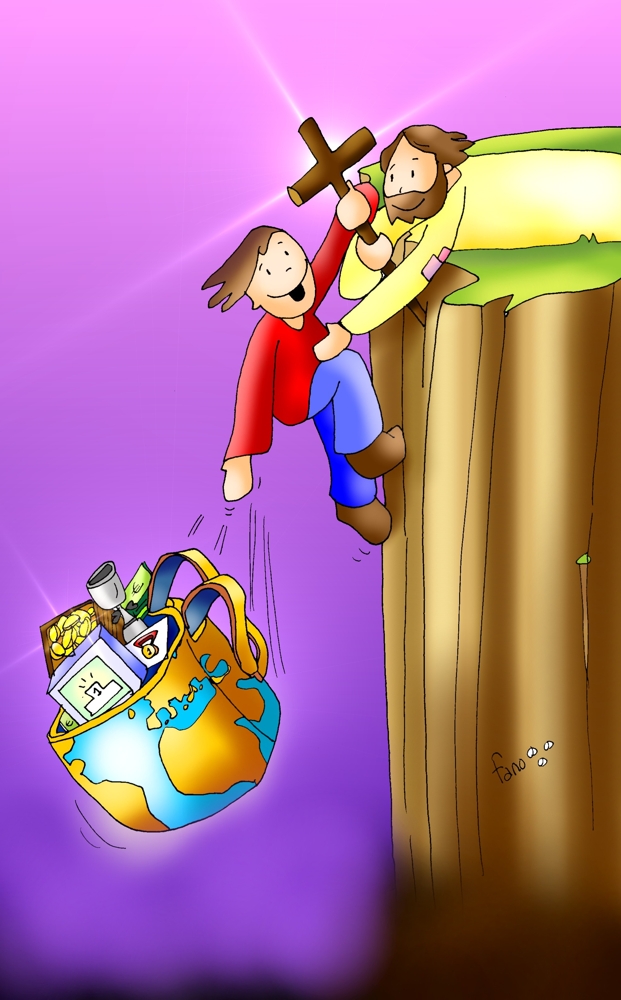 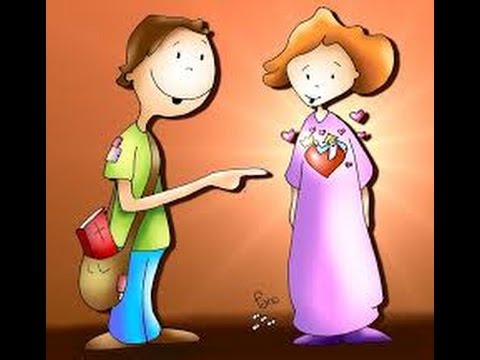 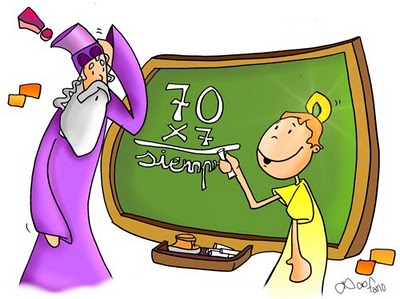 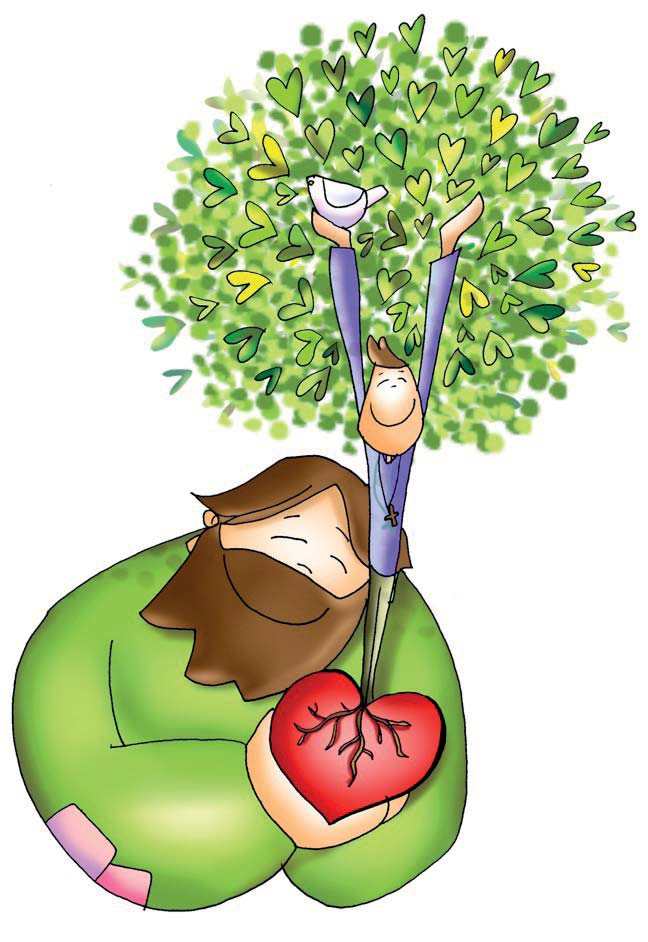 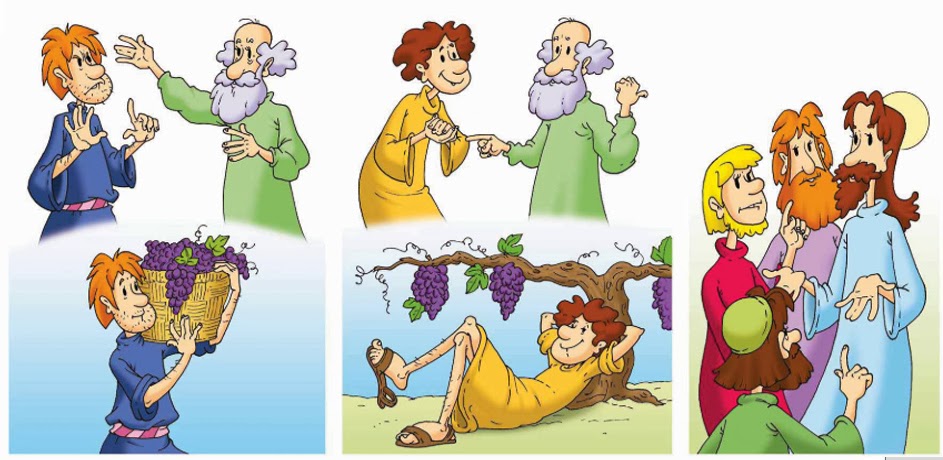 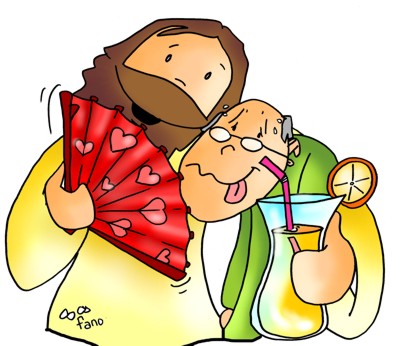 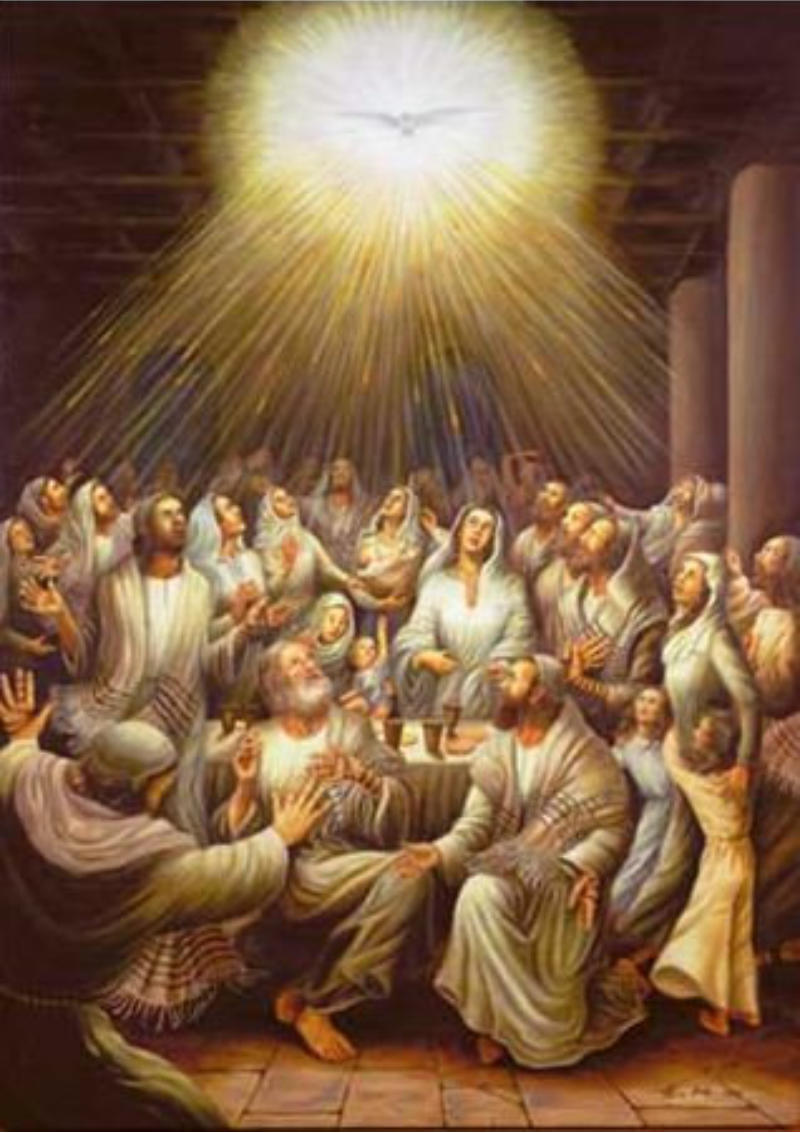 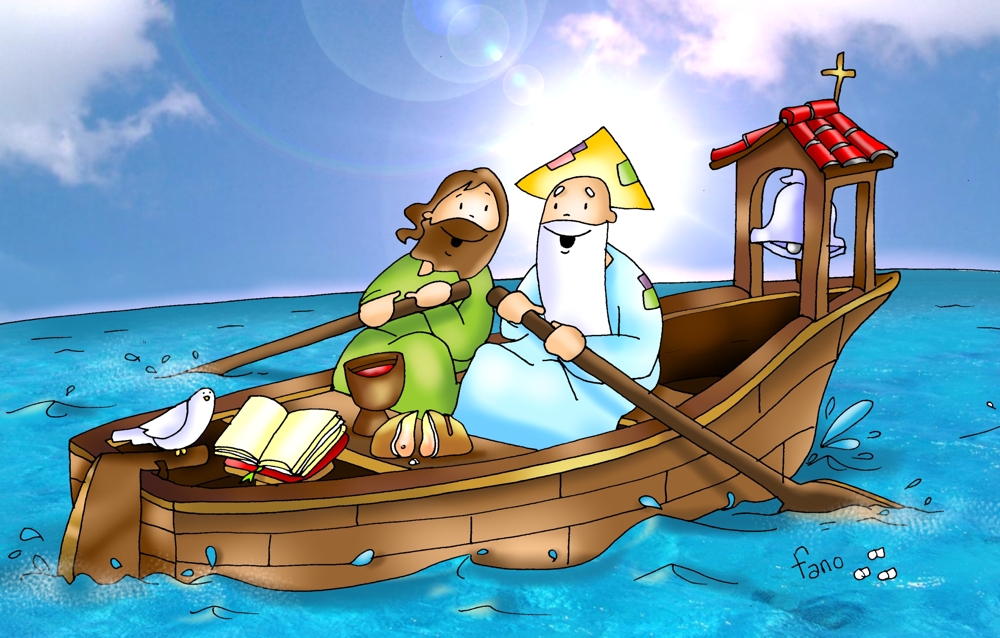 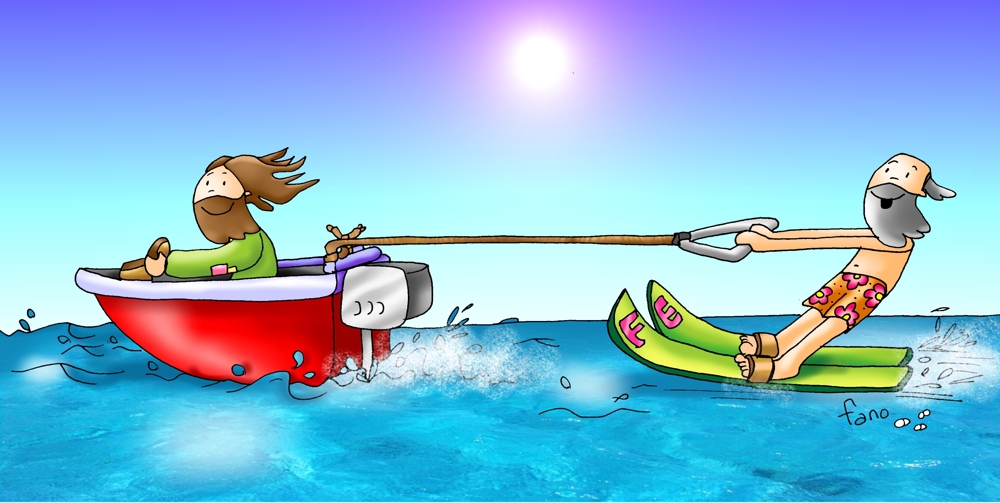 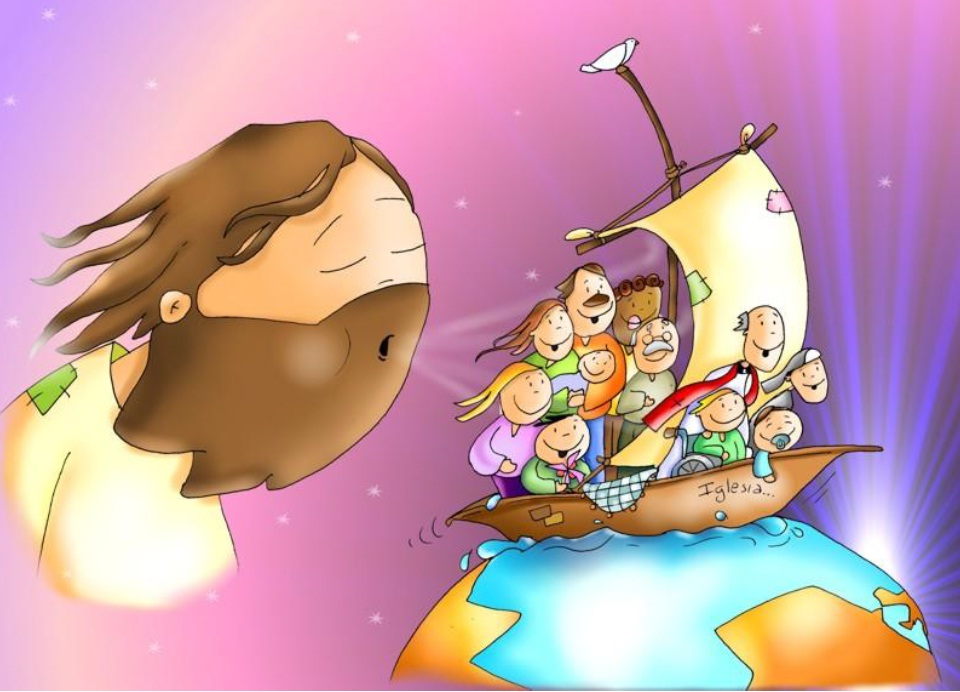 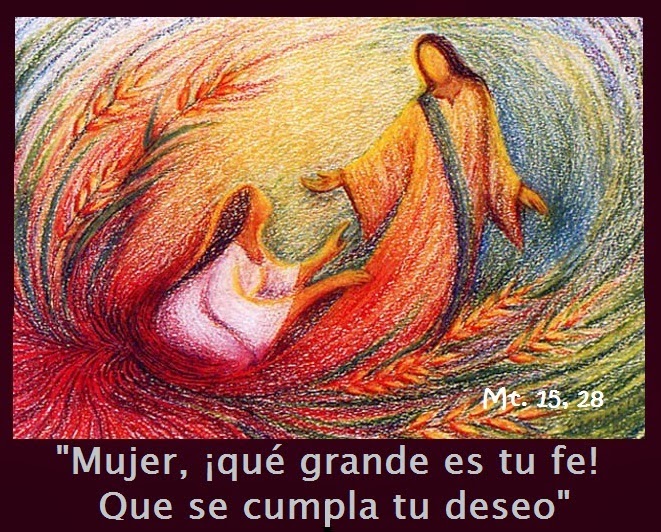 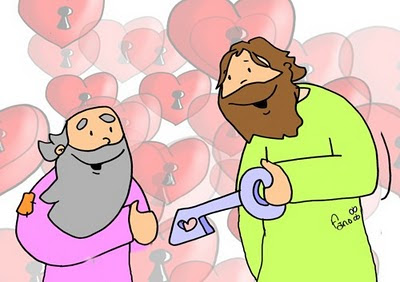 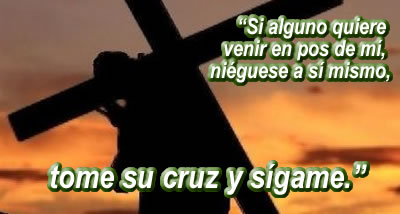 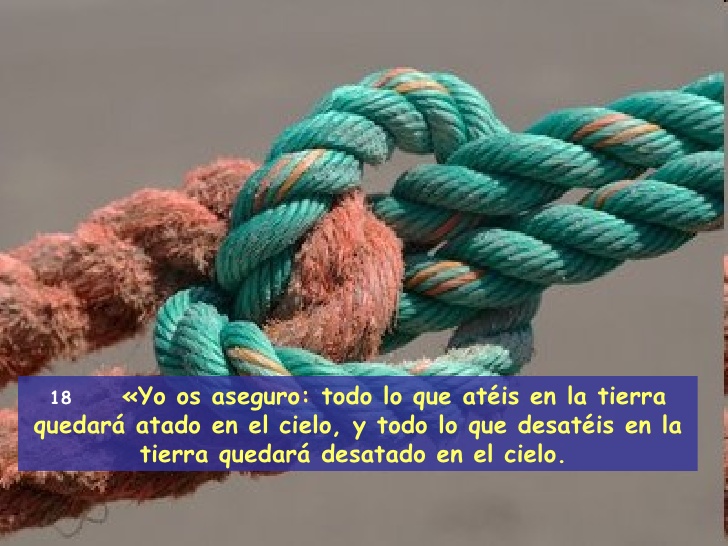 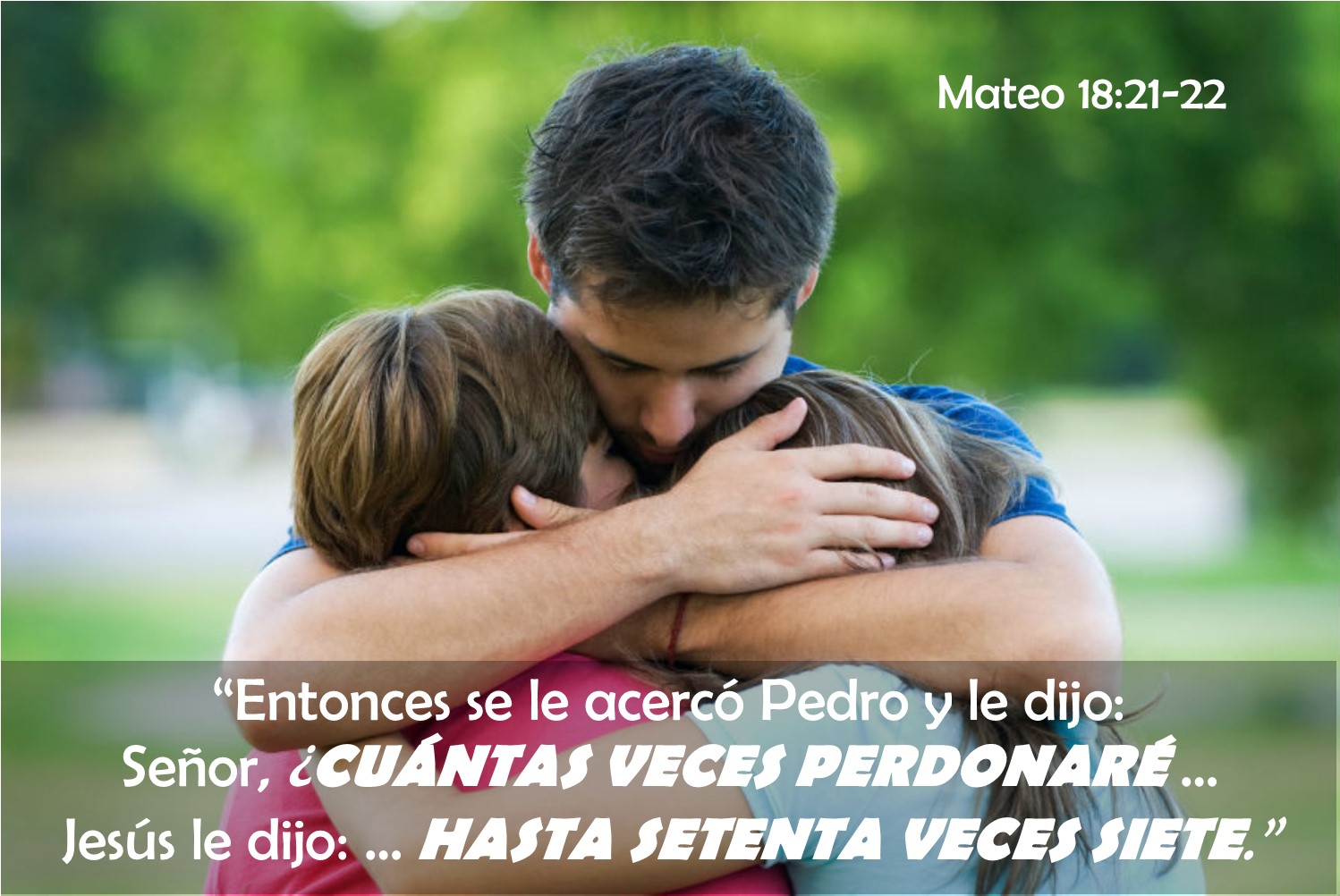 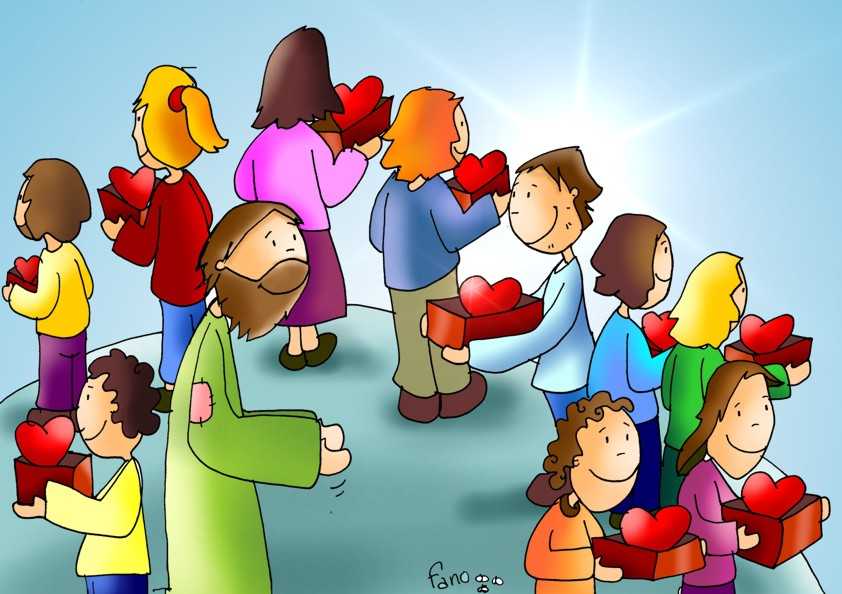 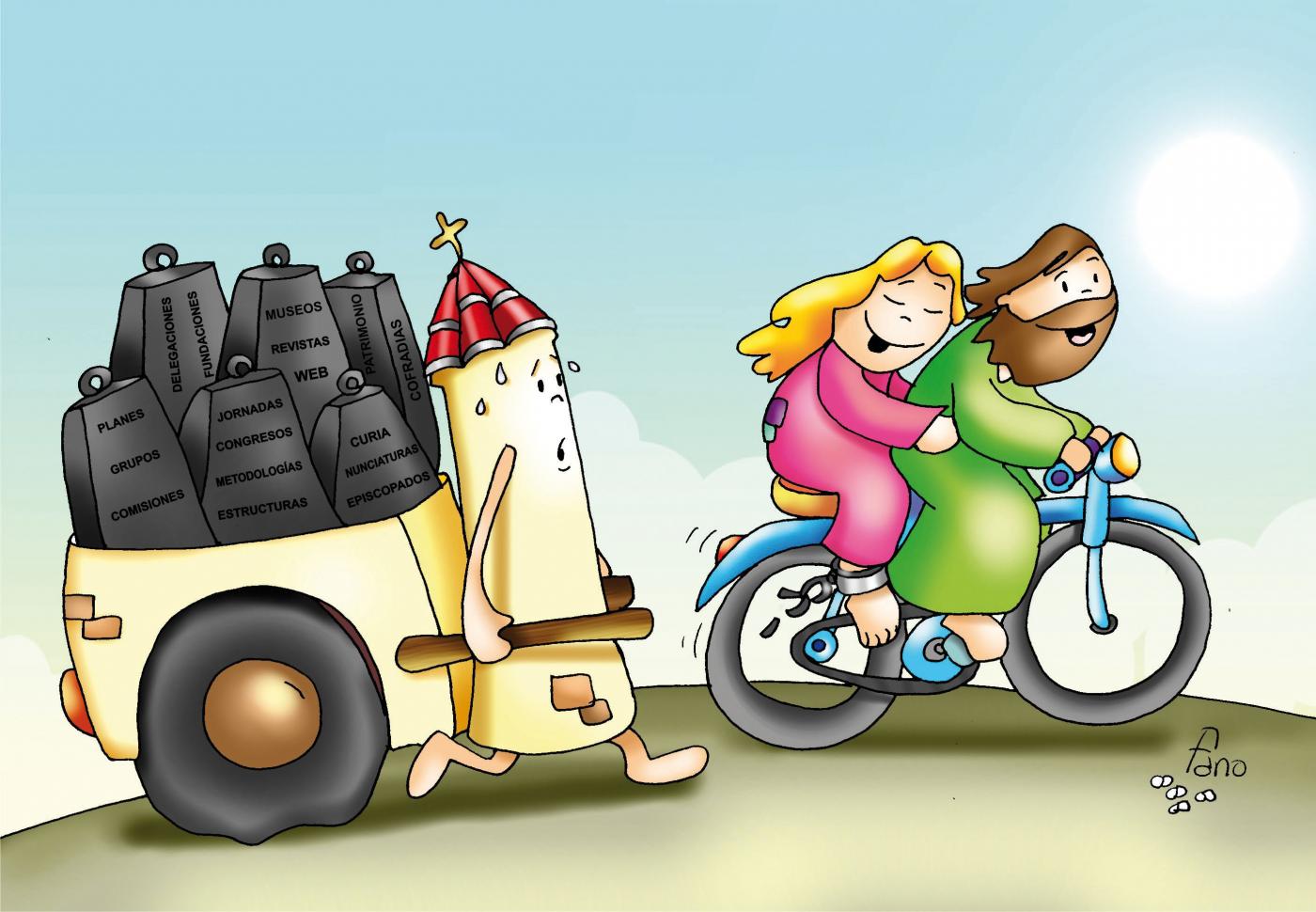 TE OFRECEMOS NUESTRAS VIDAS SEÑOR
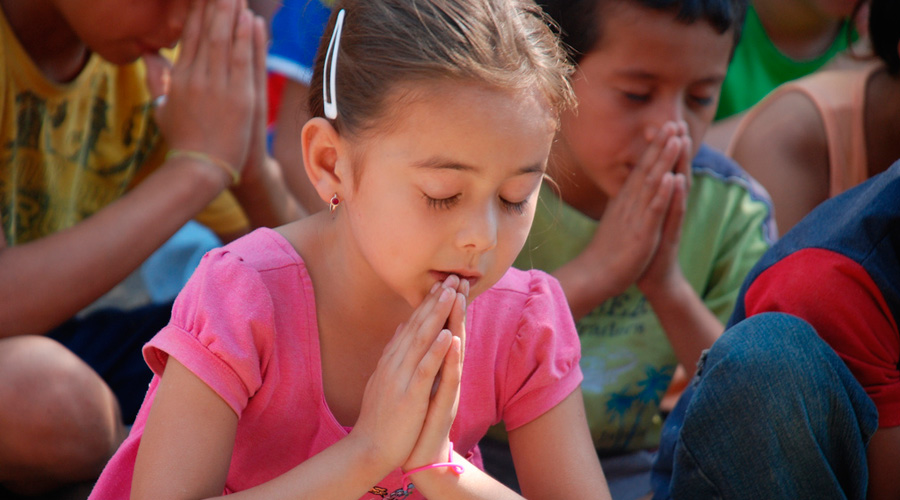 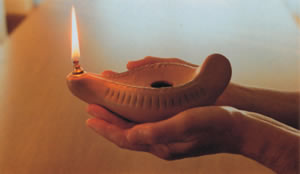 SEÑOR ACOGE NUESTRA ORACIÓN
SEÑOR ACOGE NUESTRA ORACIÓN
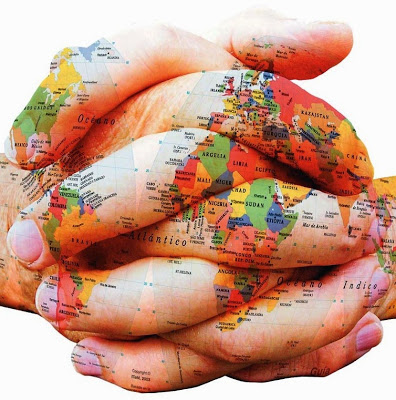 TE OFRECEMOS SEÑOR, LAS ALEGRÍAS Y SUFRIMIENTOS DE NUESTRO MUNDO
¡Gracias Padre por la entrega de Jesús!
Con él podemos ofrecernos a Ti
¡Gracias Padre por la entrega de Jesús!
Con él podemos ofrecernos a Ti (BIS)
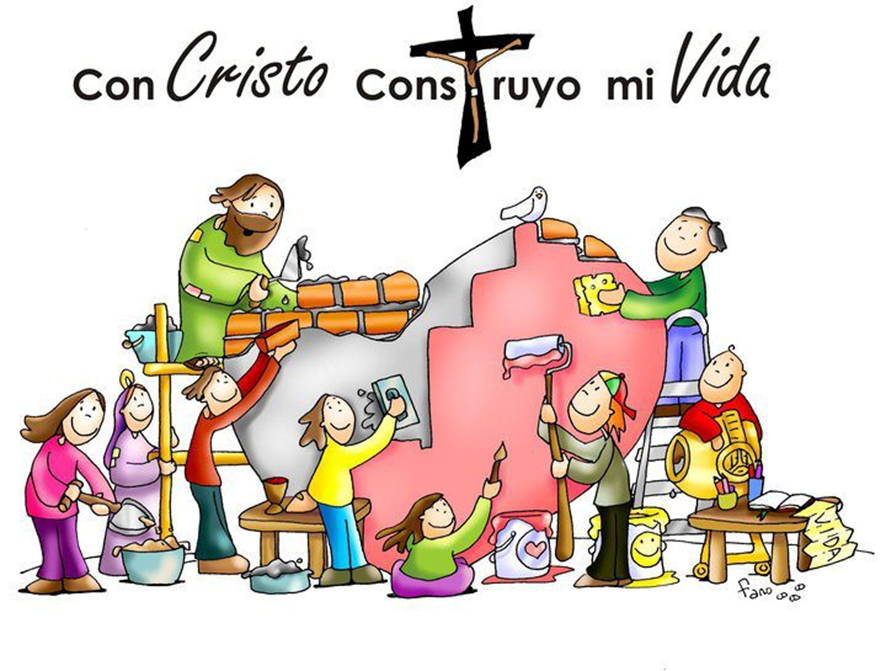 HOSANNA - HEY, HOSANNA -H AHOSANNA - HEY, HOSANNA - HEY, HOSANNA - HAEL ES EL SANTO, EL ES EL HIJO DE MARÍAES EL DIOS DE ISRAEL, EL ES EL HIJO DE DAVIDHOSANNA……
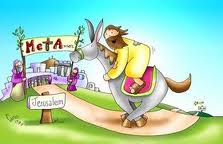 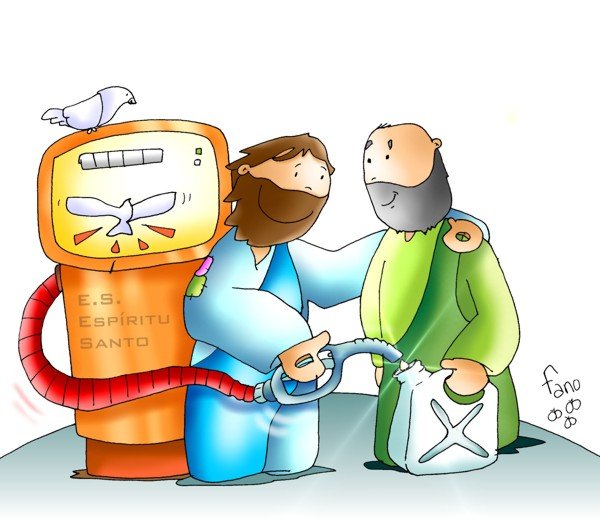 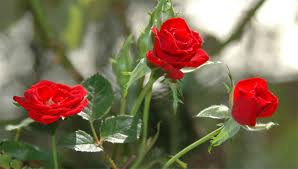 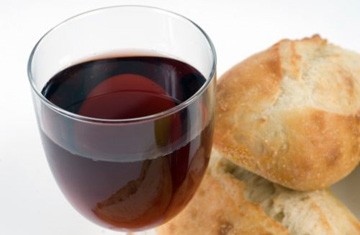 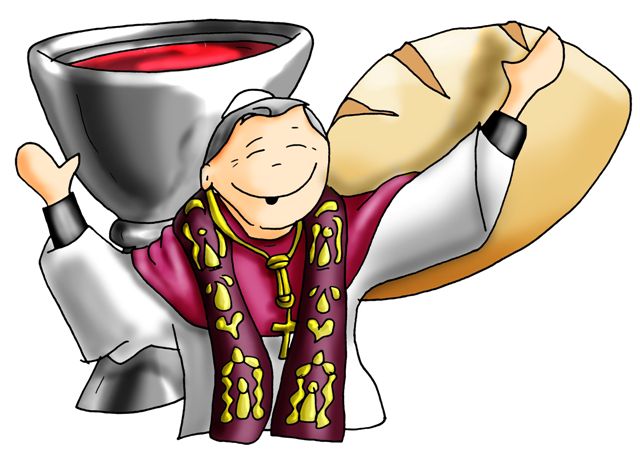 En el mar he oído hoy
Señor tu voz que me llamó
y me pidió que me entregase a mis hermanos
Esa voz me transformó
mi vida entera ya cambió
y solo pienso ahora señor en repetirte
PADRE NUESTRO…….
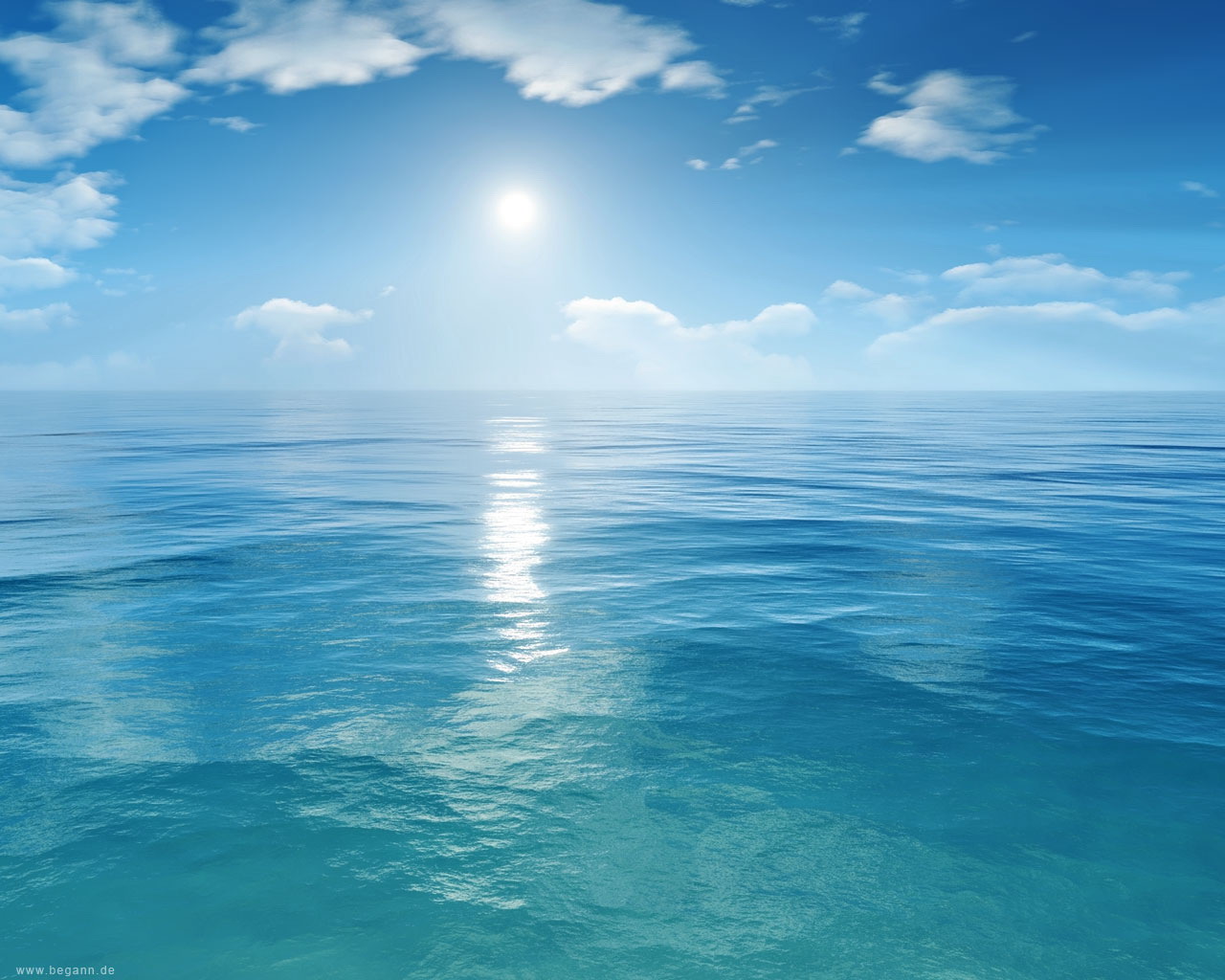 Cuando vaya a otro lugar tendré, Señor, que abandonar  a mi familia, 
a mis amigos, por seguirte. 
Pero sé que, así, algún día podré enseñar tu verdad  a mi hermano, y junto a él yo repetirte. 
PADRE NUESTRO………
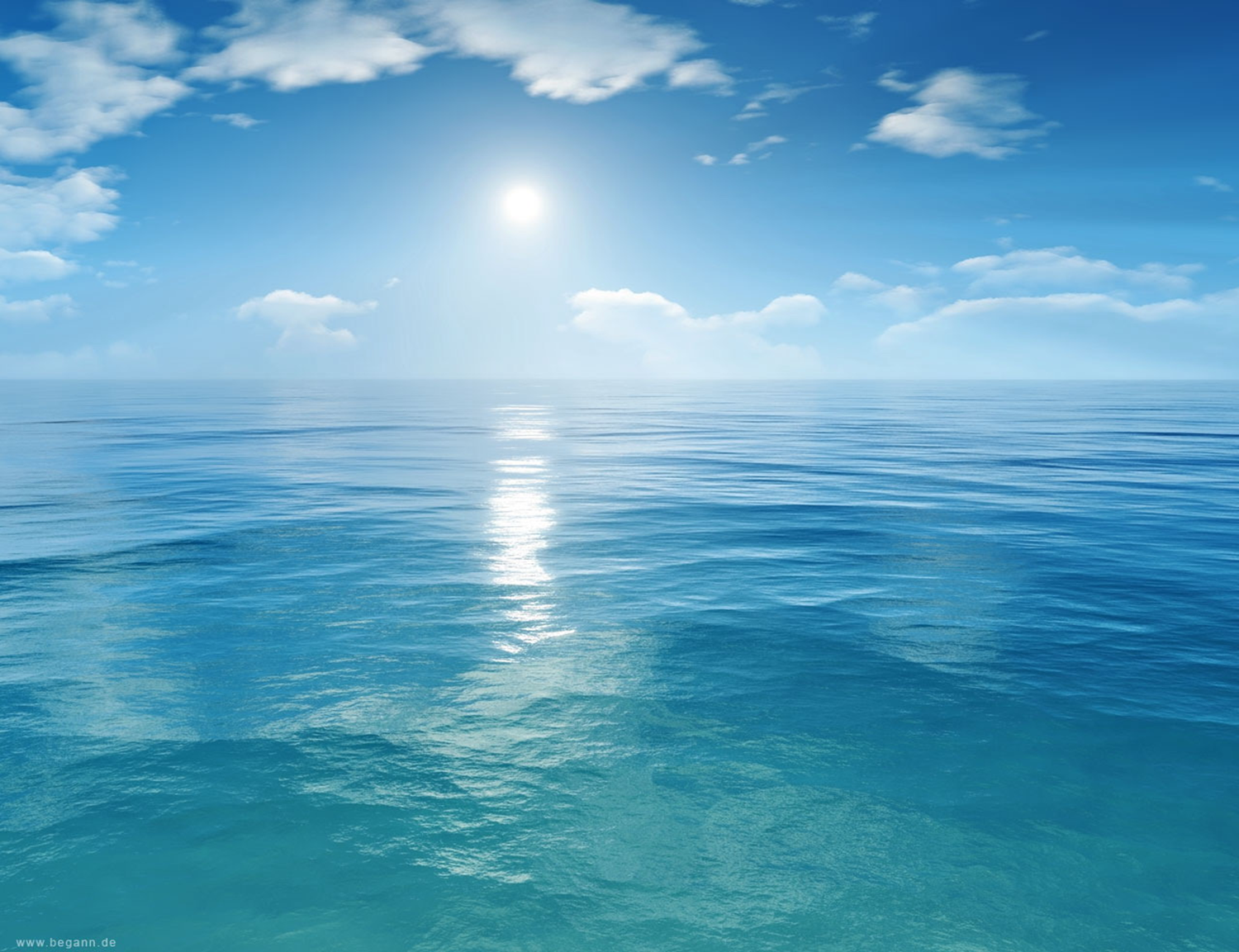 LA PAZ ESTÉ 
CON CADA UNO DE NOSOTROS
El señor Dios nos amócomo nadie amó jamás,Él nos guía como estrellas cuando no existe la luz,Él nos da todo su amormientras la fracción del panes el pan de la amistadel pan de Dios.
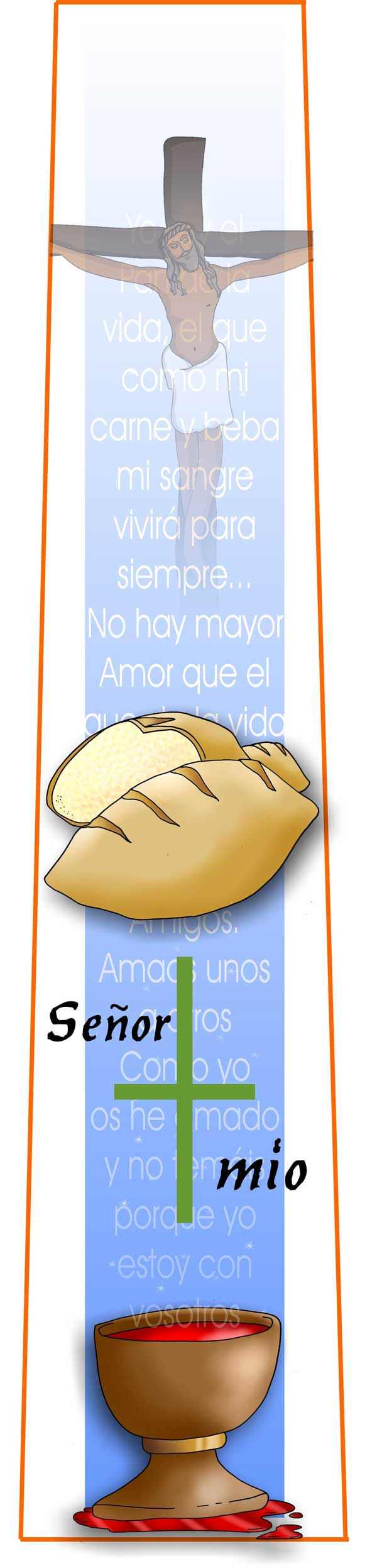 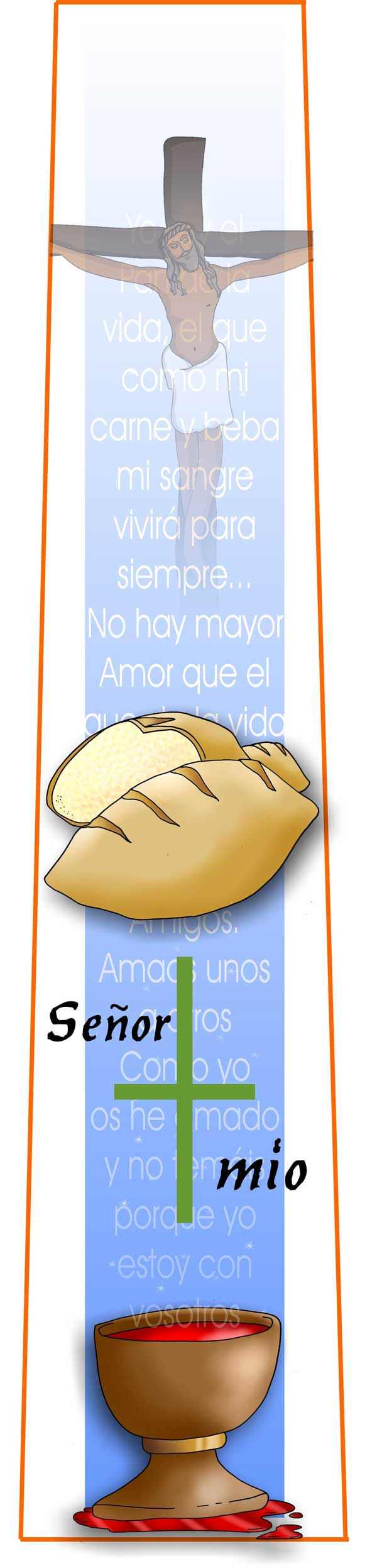 Es mi cuerpo,tomad y comed,esta es mi sangre,tomad y bebed,pues yo soy la vida,yo soy el amor.¡Oh Señor, condúcenoshasta tu amor!
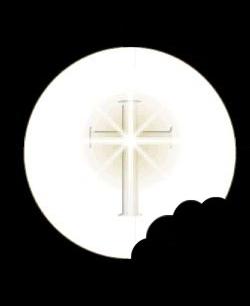 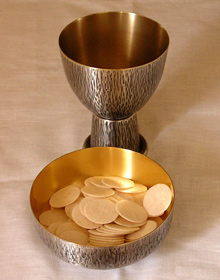 ¡GRACIAS SEÑOR POR HACERTE PAN Y ALIMENTAR NUESTRA VIDA!
NECESITAS ALIMENTARTE
Señor, toma mi vida nueva antes de que la espera desgaste años en mi estoy dispuesta a lo que quieras no importa lo que sea tu llámame a servir Llévame donde los hombres necesiten tus palabras necesiten mis ganas de vivir donde falte la esperanza donde falte la alegría simplemente por no saber de ti Te doy mi corazón sincero para gritar sin miedo Tu grandeza, Señor Tendré mis manos sin cansancio tu historia entre los labios y fuerza en la oración
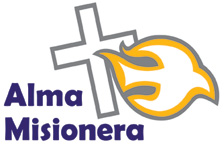